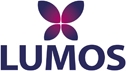 WORKING TO TRANSFORM THE LIVES     OF DISADVANTAGED CHILDREN
DIRECȚIA GENERALĂ EDUCAȚIE, TINERET ȘI SPORT CHIȘINĂU
SEMINAR METODOLOGICASPECTE DE MANAGEMENT AL EDUCAȚIEI INCLUZIVE
ROLURI ȘI RESPONABILITĂȚI ÎN CONTEXTUL EDUCAȚIEI INCLUZIVE
Chișinău, 29 octombrie 2012
Concept
Educația incluzivă:
2
Cerințe educaționale speciale
Cerinţe specifice  faţă de educaţie, derivate sau nu dintr-o deficienţă, suplimentare/complementare obiectivelor generale ale educaţiei şcolare
Solicită școlarizarea adaptată particularităților individuale și/sau caracteristice unei deficiențe
Reclamă intervenţie specifică, prin abilitare/reabilitare/recuperare adecvată
Impun individualizarea demersului educațional
Clasificarea CES
UNESCO(1995):
tulburări emoţionale (afective) şi de comportament;
tulburări de limbaj;
dificultăţi de învăţare;
întârziere/dizabilitate mintală/intelectuală/ dificultăţi severe de învăţare;
dizabilități fizice/neuromotorii;
dizabilități de văz;
deficienţe de auz
copii care cresc în medii defavorizate;
copii ce aparţin unor grupări etnice minoritare; 
copii ai străzii;
copii bolnavi de SIDA;  
-    copii cu comportament deviant
Alte situații
Clarificări conceptuale
Niveluri de organizare EI
Structuri și servicii EI, nivel național
Responsabilități APLProgramul de dezvoltare a educației incluzive în Republica Moldova pentru anii 2011-2020   (HG nr.523 din 11.07.2011, pct.69)
implementează politicile în domeniul educaţiei incluzive în corespundere cu necesităţile locale;

evaluează şi monitorizează necesităţile copiilor şi familiilor, tinerilor şi adulţilor din comunitate;

identifică tipurile şi numărul de servicii de susţinere necesare pentru educaţia incluzivă;

elaborează planuri de dezvoltare a instituţiilor educaţionale din comunitate din perspectiva incluziunii copiilor, tinerilor şi adulţilor;

dezvoltă servicii de asistenţă, sprijin, reabilitare etc. pentru copii, tineri, adulţi, familie, servicii extracurriculare, de informare şi sprijin cadrelor didactice din perspectiva educaţiei incluzive;
  
dezvoltă parteneriate cu societatea civilă în procesul de elaborare, implementare şi monitorizare a politicilor locale de educaţie incluzivă;

organizează activităţi de schimb de experienţă între instituţii, părinţi, cadre didactice etc.;

formează şi sensibilizează opinia publică locală cu referire la problemele copiilor, tinerilor, adulţilor din perspectiva educaţiei incluzive.
Structuri , organe și servicii EI, nivel raional/municipal
Structuri , organe și servicii EI, nivel raional/municipal
Responsabilități  ale instituțieiProgramul de dezvoltare a educației incluzive în Republica Moldova pentru anii 2011-2020   (HG nr.523 din 11.07.2011, pct. 71, lit a)-q)).
a) creează cadrul metodologic pentru dezvoltarea incluziunii în instituţia educaţională;
    b) elaborează planul de dezvoltare a instituţiei din perspectivă incluzivă;
    c) constituie grupuri de promotori ai educaţiei incluzive;
    d) creează mediul instituţional favorabil educaţiei incluzive (administraţia, copiii, cadrele, părinţii);
    e) stabilesc mecanisme pentru a asigura participarea copiilor şi părinţilor în procesul educaţional;
    f) valorifică şi dezvoltă potenţialul uman existent în instituţie;
    g) aplică şi evaluează nivelul de realizare a strategiilor de educaţie incluzivă; 
    h) elaborează planuri individuale, adaptează curricula şi metodele de evaluare curentă;
    i) asigură implementarea planurilor individuale;
    j) asigură sprijin metodico-didactic cadrelor didactice; 
    k) informează cu regularitate părinţii şi comunităţile cu privire la calitatea educaţiei incluzive oferite copiilor;
    l) redirecţionează cazurile atipice în serviciile de consultanţă, conform necesităţilor;
    m) dezvoltă servicii educaţionale incluzive extracurriculare;
    n) adaptează spaţiul fizic la necesităţile copiilor cu cerinţe educaționale speciale;
Școala incluzivă: roluri și responsabilități
Programul de dezvoltare a educației incluzive în Republica Moldova pentru anii 2011-2020, pct.71, lit. a) – q):
12
Școala incluzivă: roluri și responsabilități
Programul de dezvoltare a educației incluzive în Republica Moldova pentru anii 2011-2020, pct.77, lit. a) – h):
13
Dimensiuni instituționale ale EI
Exemple indicatori cultura EI
Şcoala este deschisă şi prietenoasă pentru toți.

Diversitatea elevilor este privită ca o resursă de valoare.

Profesorul cunoaşte şi valorizează elevii.

Elevii ştiu ce să facă atunci când au o problemă.

Elevii se susţin reciproc.

Cadrele didactice se susţin reciproc în soluţionarea problemelor.

Cadrele didactice participă în luarea deciziilor.

Cadrele didactice colaborează cu părinţii.
Extras din Indexului incluziunii şcolare
Recomandările INCLUES, Programul LEONARDO al Consiliului Europei

Indicatorii pot servi drept suport pentru proiectarea dezvoltării nivelului de incluziune a şcolii şi reper pentru autoevaluarea şcolii din perspectiva EI
Structuri , organe și servicii EI, nivel instituțional.
Comisia multidisciplinară intrașcolară:

Scop: Sprijinirea integrării/incluziunii şcolare a 	 copiilor cu cerinţe educaţionale speciale și al 	 prevenirii instituționalizării acestora.
Componență: 7 membri cu statut permanent:  directorul adjunct pentru instruire, psihologul şcolar, cadrul didactic de sprijin, un învăţător şi un profesor, deţinători de grade didactice, învăţătorul sau dirigintele elevului examinat în comisie.
În funcţie de cazul examinat, componenţa comisiei se va suplimenta cu alţi membri: logoped, medic, asistent social etc. Componența comisiei este aprobată prin ordinul directorului instituției de învățămînt.
Comisia multidisciplinară intrașcolară
Atribuții:
evaluarea primară/inițială a nivelului de dezvoltare a copiilor considerați cu cerințe educaționale speciale;
identificarea dificultăţilor și a potenţialului copiilor;
referirea copiilor care prezintă anumite dificultăţi și probleme de învățare către Serviciul raional/municipal de asistență psihopedagogică pentru constatarea/confirmarea cerinţelor educaţionale speciale;
determinarea necesităților specifice ale copiilor/elevilor cu cerințe educaționale speciale şi a serviciilor de sprijin şi/sau terapiilor specifice, după caz, care pot fi acordate în instituţia de învăţămînt, în baza recomandărilor Serviciului raional/municipal de asistență psihopedagogică;
identificarea constrîngerilor (organizatorice, didactice, bugetare etc.) care pot interveni în cazuri concrete de incluziune a copiilor cu cerințe educaționale speciale;
17
Comisia multidisciplinară intrașcolară
Atribuții:
elaborarea şi înaintarea Consiliului profesoral pentru aprobare a planului educațional individualizat pentru fiecare elev cu cerinţe educaționale speciale; 
acordarea asistenței metodologice cadrelor didactice în realizarea adaptărilor curriculare, în stabilirea celor mai adecvate tehnologii de predare-evaluare în cadrul procesului educațional incluziv;
examinarea, determinarea şi înaintarea Consiliului profesoral pentru aprobare a condiţiilor de promovare a elevilor cu cerinţe educaționale speciale în clasa următoare şi de admitere a acestora la examenele de finalizare a studiilor;
stabilirea clasei în care urmează să fie şcolarizaţi copiii dezinstituționalizați din învățămîntul rezidențial;
18
Cadrul didactic de sprijin
facilitează și susține incluziunea copilului cu CES în învățămîntul general;
coordonează procesul PEI;
realizează activități de recuperare educațională, asistă copilul în pregătirea temelor pentru acasă;
colaborează cu specialiştii care realizează terapiile specifice;
desfăşoară, după caz, activităţi de tip terapeutic-ocupaţional, individuale sau în grup; 
propune și realizează materiale didactice individualizate în funcţie de dificultăţile de învăţare ale elevilor;
acordă consultanță și colaborează cu familiile copiilor care beneficiază de serviciile cadrului didactic de sprijin.
19
Centrul de resurse
Centrul de resurse este subdiviziunea instituției de învăţămînt general cu practici incluzive, care acordă asistență copiilor cu cerințe educaționale speciale, integrați/incluşi în învățămîntul general.
Servicii care pot fi prestate în CR:
Planificare în contextul EI
Variabile esențiale
În casa succesului nu există ascensoare; trebuie să urci treaptă cu treaptă!
Agnesa Eftodi, specialist în educație LUMOS FOUNDATION14/1 Bănulescu Bodoni str.MD-2012, Chisinau, Republica MoldovaTel: +373 22 240 239; Fax: +373 22 210 240Mob: +373 60 44 5151E-mail: Agnesia.Eftodi@lumos.org.uk Website: www.lumos.org.uk